Hoja-Papel A4/Carta
Plantillas Para toppers-Ponlo en  un Palillo y decora tu Cupcakes
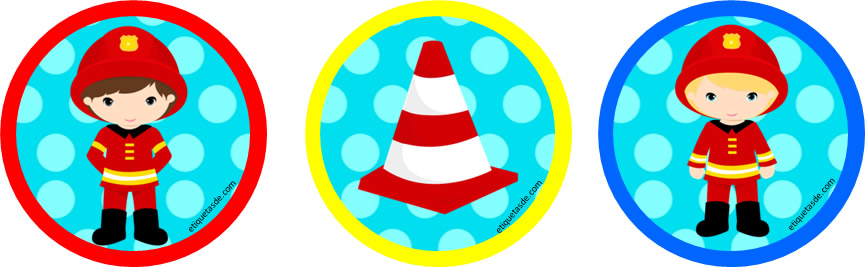 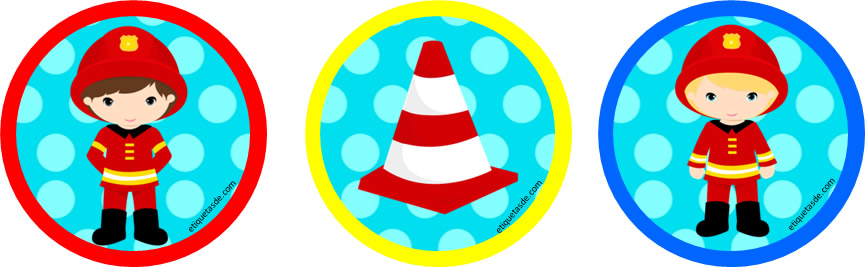 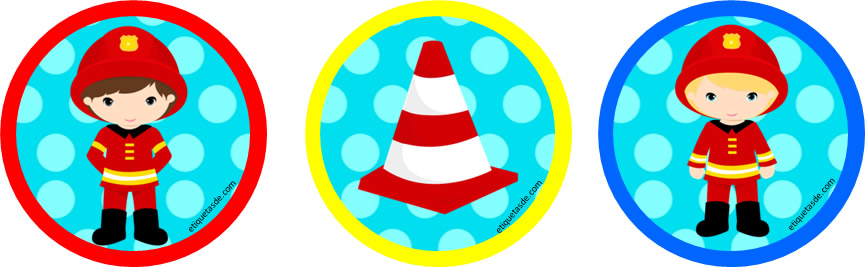 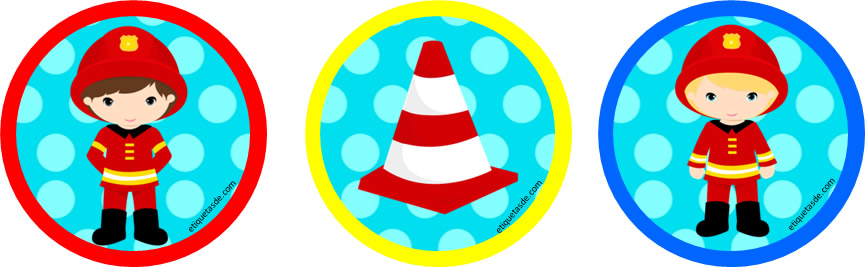 etiquetasde.com